Digital Logic Design
Lecture 21
Announcements
Homework 7 due on Thursday, 11/13
Recitation quiz on Monday on material from Lectures 21,22
Agenda
Last time:
Multiplexers (5.6)

This time:
Programmable Logic Devices (5.7)
Programmable Read-Only Memories (PROM) (5.8) 
Programmable Logic Arrays (PLAs) (5.9)
Programmable Array Logic (PAL) (5.10)
General Structure of PLD
Inputs to the PLD are applied to a set of buffer/inverters.  These devices have both the true value of the input as well as the complemented value of the input as its outputs.
Outputs from these devices are the inputs to an array of and-gates.  The AND array generates a set of p product terms.
The product terms are inputs to an array of or-gates to realize a set of m sum-of-product expressions.
General Structure of PLD
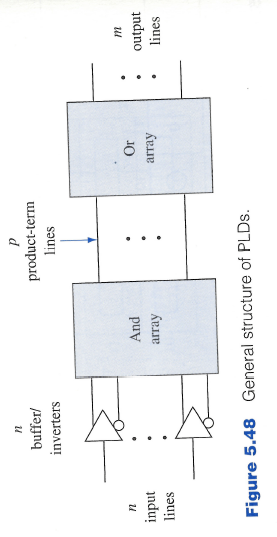 General Structure of PLD
One or both of the gate arrays are programmable.
The logic designer can specify the connections within an array.
PLDs serve as general circuits for the realization of a set of Boolean functions.
Programming a PLD
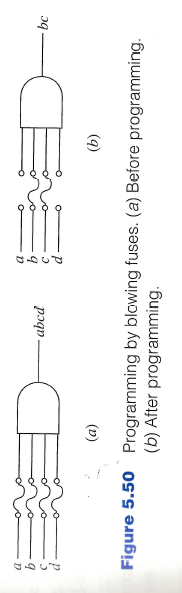 Programming a PLD
Erasable PLD—connections can be reset to their original conditions and then reprogrammed.
Can be achieved by exposing the PLD to ultraviolet light or using electrical signals
PLDs programmed by a user are called field programmable. 
User can also specify the desired connections and supply the information to the manufacturer.  Manufacturer prepares an overlay that is used to complete the connections as the last step in the fabrication process.
Such PLDs are called mask programmable.
PLD Notation
Simplified notation.  Each gate has only a single input line.
Inputs are indicated by lines at right angles to the single gate lines.
A cross at the intersection denotes a fusible link is intact.
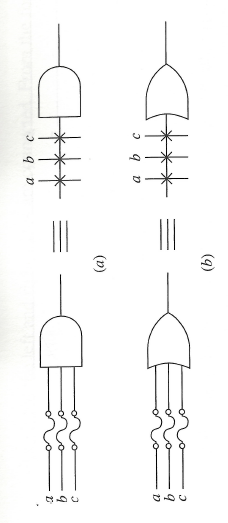 PLD Notation
Lack of cross indicates the fuse is blown or no connection exists.
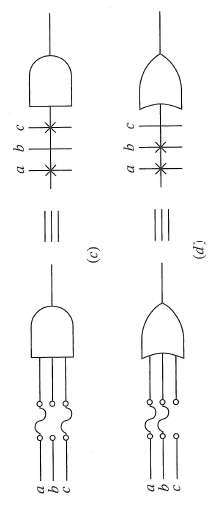 PLD Notation
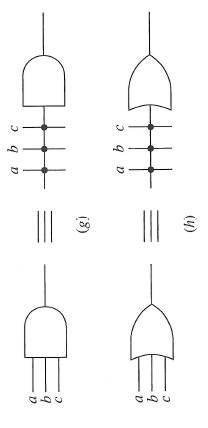 The occurrence of a hard-wired connection that is not fusible is indicated by a junction dot.





For the special case when all the input fuses to a gate are kept intact, a cross is placed inside the gate symbol.
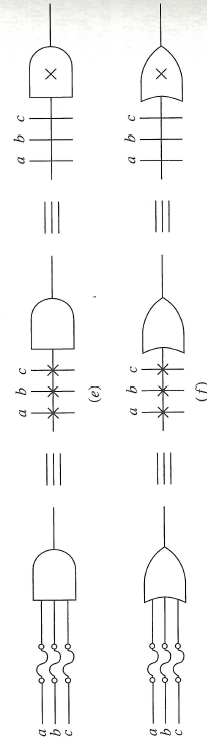 Programmable Read-Only Memory (PROM)
PROM Structure
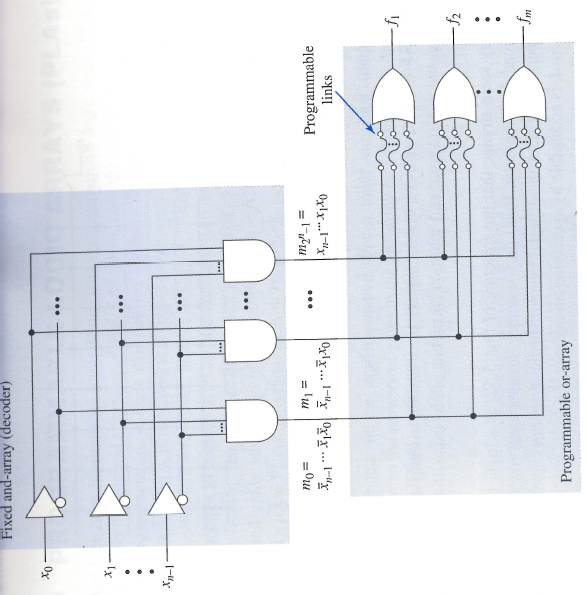 Logic Diagram
PROM Structure
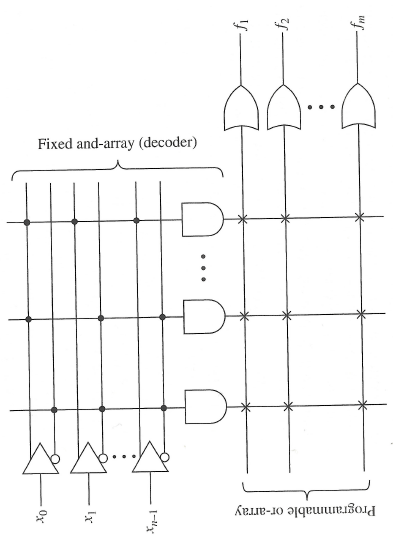 PLD Notation
Example
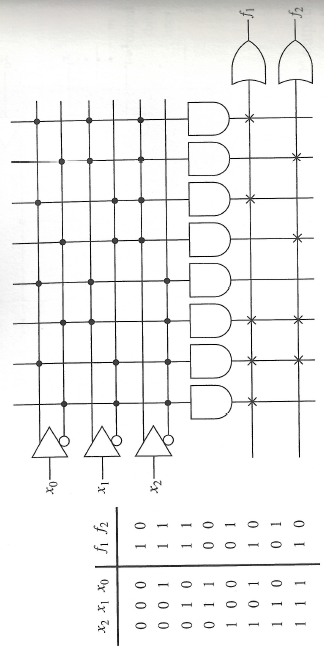 Why is it called PROM?
Programmable Logic Array
Programmable Logic Array
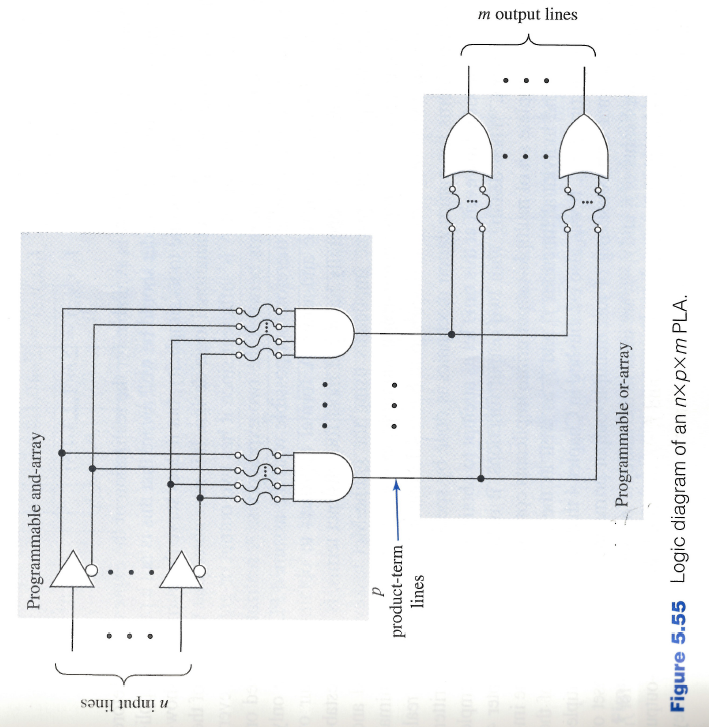 Programmable Logic Array
PROM vs PLA
PROM:  realization of a set of Boolean functions is based on minterm canonical expressions.
No minimization necessary.
PLA:  the AND gates are capable of generating product terms that are not necessarily minterms.
Realization using PLA is based on sum-of-product expression that may not be canonical. 
Logic designer is bounded by the number of product terms that are realizable by the AND-array.
Simplifications is necessary.
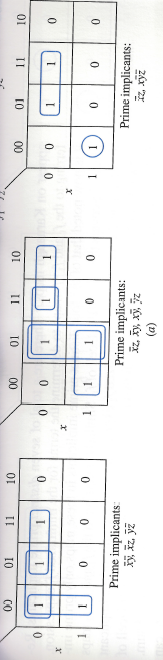 Logic Design Example
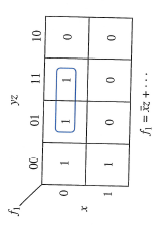 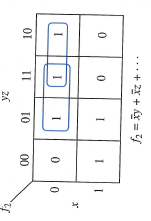 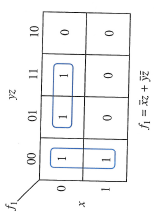 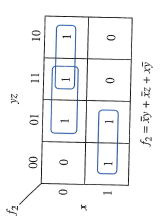 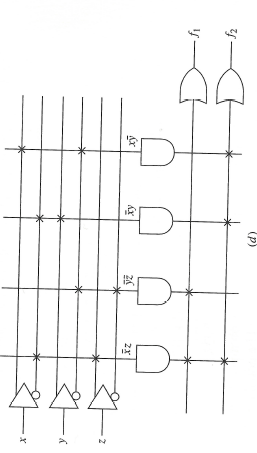 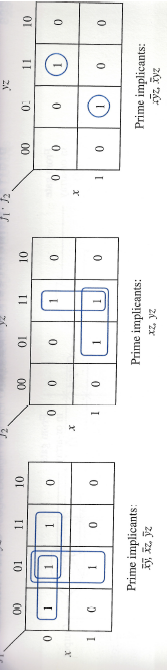 Logic Design Example
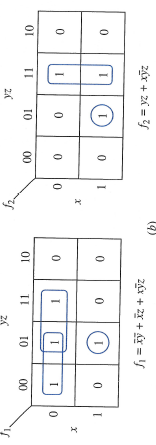 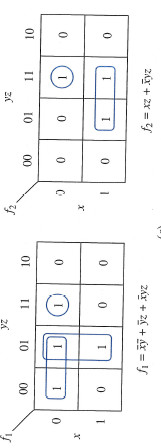 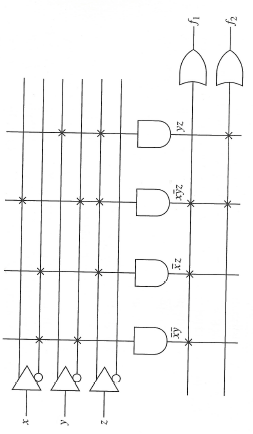 Additional Features
For greater flexibility, PLAs make provision for either a true output or a complemented output.
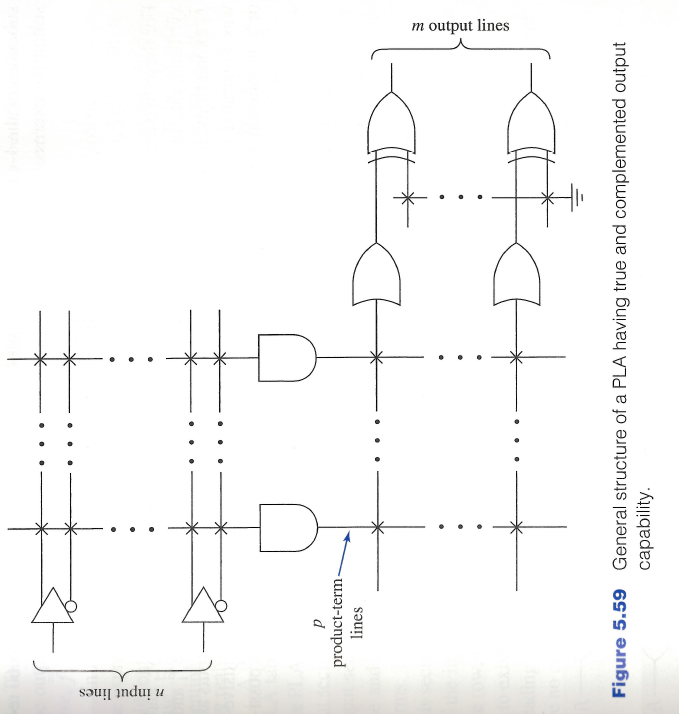 Example of Use of Complemented Functions
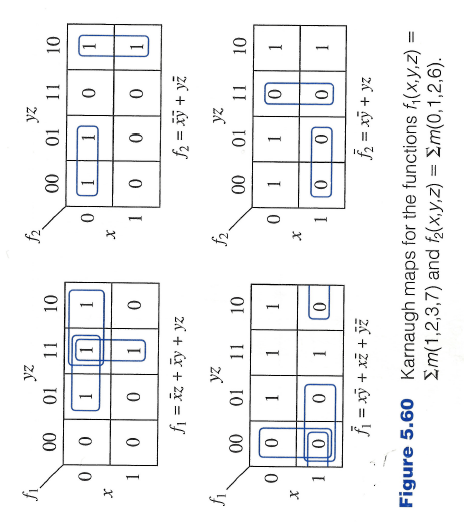 Example of Use of Complemented Functions
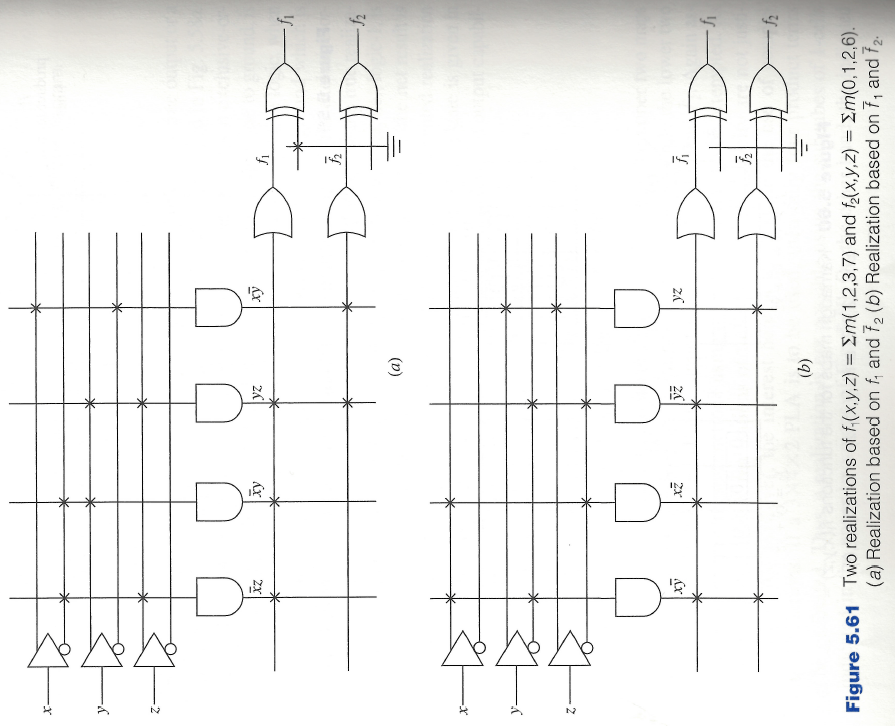 PLA Table
A common way of specifying the connections in a PLA.
3 sections:  input section, output section, T/C section.
Each product term is assigned a row in the table.
Input section indicates connections between inputs to AND-array.
Output section indicates connections between outputs of AND-array and inputs to the OR-array.
T/C section indicates how the exclusive or gates are programmed.
T—true output is used.
C—output should be complemented.
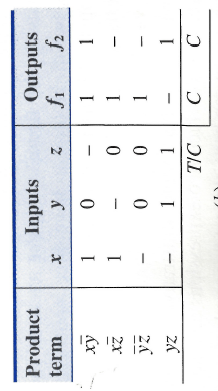 Programmable Array Logic (PAL) Devices
OR-array is fixed by the manufacturer of the device.
PAL device is easier to program and less expensive than the PLA.
Less flexible.











For our examples:  
4-input, 3-output PAL device
Three Boolean expressions can be realized in which two expressions can have at most 3 product terms and one expression can have at most 2 product terms.
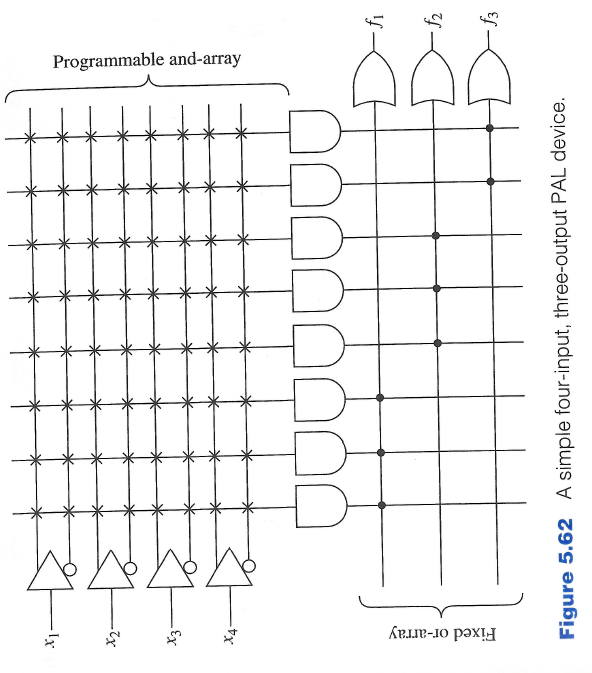 Example of Logic Design with PAL
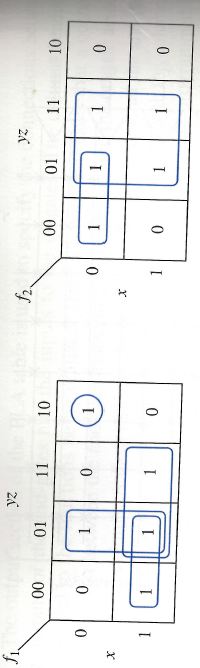 Example of Logic Design with PAL
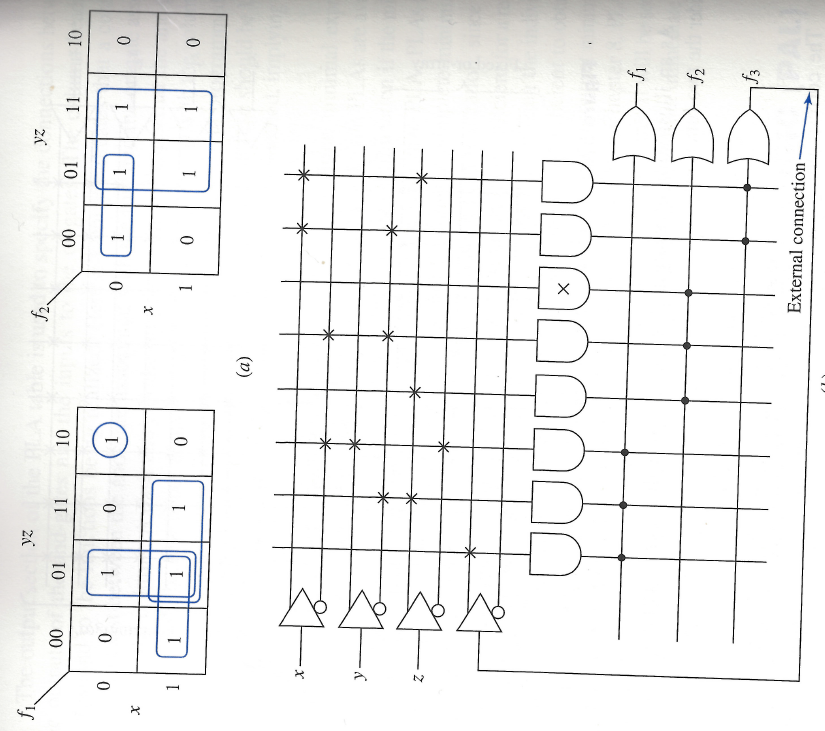